Anaesthesia for Emergency Surgery
Dr. Ahmed Shahin M.D
Outline
Definitions

Types

Preparation

Intra-operative management

Post-operative management

Examples:
ATLS
Caeserian Section
Definitions
Elective … ahead of time … planned

Ex. Inguinal hernia, Cataract …… Breast implants
EMERGENCY

Ex. Intestinal Obstruction
Urgency

Ex. Kidney stone
Types
Traumatic

Non-traumatic: 
Obstetrical
Neurological
Vascular
Burns
Genito-Urinary
Gastrointestinal … etc…
Preoperative preparation
Anesthesia for emergency situations is unplanned, hence the time available to evaluate the patient preoperatively and prepare for surgery is short.

At bare minimum, one needs to have answers to the following questions:
• Why patient needs emergency surgery?
• How much time is available for resuscitation?
• Are there are signs indicating presence of hemorrhage?
• What are the results of quick airway assessment for difficult intubation?
• Whether patient will need ventilatory support postoperatively, ICU care, etc.?
Full history and examination if possible 

S – Symptoms
A – Allergies
M – Medications
P – Past medical history
L – Last oral intake
E – Events prior to incident
Lab investigations if possible … usually done as resuscitation is carried on

Prepare to manage any uncontrolled co-morbidities
Ex. D.M, HTN, ASTHMA
Consent for anaesthesia mentioning high risk of awareness and another one for blood transfusion

Major trauma surgery … 11-43% !!!!
O.R
Warm as is practical

Intravenous fluid warmers and rapid infusion devices

Good Suction device … full stomach … aspiration

Difficult intubation equipment … C-collar … (e.g., fiber optic bronchoscopes, video laryngoscopes)
Risk of aspiration
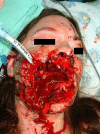 Inadequate fasting time 
Head & neck trauma

Unable to protect airway [head or spinal injury ,vocal cord injury]
Pregnancy
Intestinal obstruction
Pain
Intra abdominal mass
Obesity
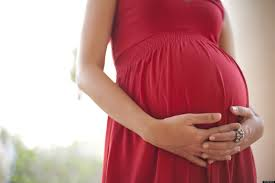 Complications of difficult  airway
Aspiration 

Hypoxemia

Trauma to upper airway

Potential spinal cord injury in cervical injury
Upon arrival
2 large caliber peripheral intravenous lines if not already established … 16G or 14G … if difficult… central line

Routine monitors … Invasive monitoring per case
Anesthetic Induction & Maintenance
General anaesthesia

Neuro-axial anaesthesia Ex for LSCS

Combined anaesthesia

Peripheral nerve block
Anesthetic Induction & Maintenance
Hemodynamic unstable conscious patient …. Nightmare

Etomidate … Ketamine … Scopolamine

Always much less doses, and slowly
Rapid sequence induction (RSI)
Minimizes the risk of aspiration

The availability of suction must be confirmed before induction.
Preoxygenation with 100% oxygen for 3-5 minutes or 4 vital breaths.
Predetermined rapid IV induction agent.
Followed by rapid acting muscle relaxant without waiting to assess the effect of induction agent.
Combined with cricoid pressure to reduce the risk of aspiration.
Patient is not artificially ventilated.
Why Cricoid Cartilage?
Damage Control Surgery
Stop hemorrhage and limit gastrointestinal contamination of the abdominal compartment

Definitive repair of complex injuries is not part of DCS
Analgesia
Effective analgesia ASAP

Titrated to the desire of the Patient

Respiratory depression

No NSAIDS for hyopovolemic patients

Regional Anaesthesia (Hemodynamic instability, Coagulopathy)
Heat Loss should be prevented in all ages

Invasive monitoring should be applied when required

Local or Regional Anaesthesia should be used when feasible
Summary
Inadequate History and Investigations
Inadequate Preparation
a- Not Fasting – Requires Rapid Sequence Induction of Anaesthesia
    
b- Untreated Pre-Existing Diseases – Requires Resuscitation and Careful Choice of Anaesthetic Drugs and Techniques
    
c- Unavailability of Appropriate Investigations – Requires Depending on Clinical Impression and Minimal Investigations
    
d- Unavailability of Appropriate Cross-Matched blood – Requires use of Type-Specific blood or Group O-Neg blood transfusion in life saving procedures until proper Cross-Matched blood is available
Post-operative Management
Decision for extubation depends on patient’s haemodynamic status

In stable patient, before extubation Direct laryngoscopy  is performed and secretion or debris are removed. If nasogastric tube is in situ, it is aspirated.
Atropine and neostigmine are given and patient will breathe in 100% oxygen.

Because of the risk of aspiration, extubation is performed only when there is recovery of airway reflexes.
Some patients may require continuation of ventilatory assistance postoperatively.

They will be sent to ICU for further resuscitation and ventilation.
Indications for Postoperative ICU Admission
Severe chest injury 
Evidence of aspiration pneumonia
Unstable hemodynamic status 
Severe head injury for cerebral protection
Massive blood loss with massive blood transfusion with DIC
Polytrauma
ATLS
TRAUMA
Trauma is a leading cause of morbidity and mortality in all age groups
ATLS
PRIMARY SURVEY  

SECONDARY SURVEY

RESUSCITATION

DEFINITIVE TRAUMA INTERVENTIONS
PRIMARY SURVEY
A….. It is rather an Ac 
B…..
C…..
D…..
E…..
Ac
(1) BLS … hypoxia … hypercapnia

(2) Presumed cervical spinal cord injury until proven otherwise … neck pain … any significant head injury … neurological signs or symptoms … intoxication … loss of consciousness … cervical collar (“C-collar”) … MILS. 
During intubation do not remove c-collar or stop MILS

(3) Potential failed tracheal intubation … alternative airway devices are now approved for resuscitation
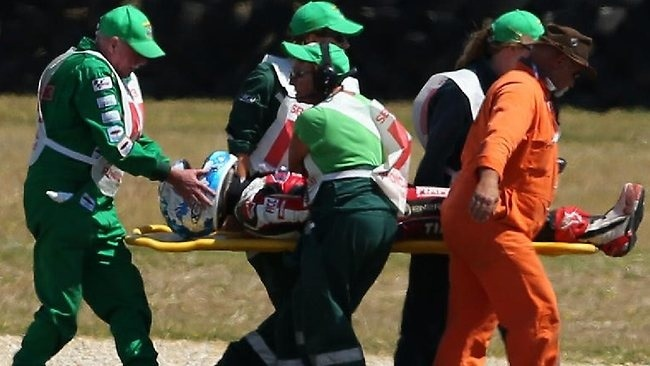 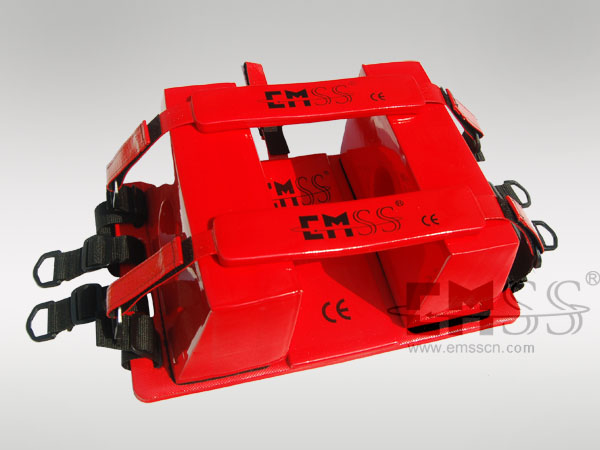 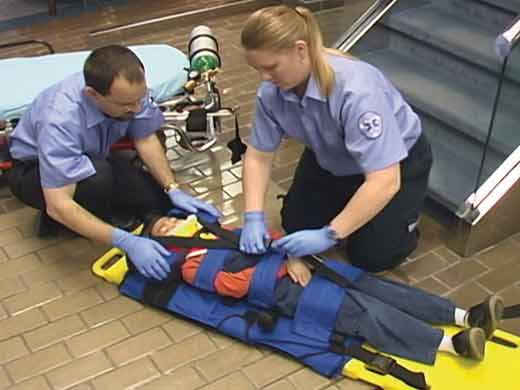 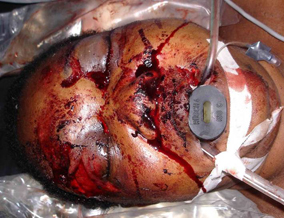 B
Adequate gas exchange … chest rise … auscultation … vapor … capnography

Life Threatening pulmonary injury … ex. Tension pneumo-thorax
C
Pulse and Blood pressure

Capillary refill

Urine output
D
L.O.C … pupillary size and reaction … lateralizing signs … signs of spinal cord injury

Glucose level

Alcohol intoxication … illicit or prescribed medications … hypoperfusion … hypercapnia
E
Full exposure … But …
SECONDARY SURVEY
Head to Toe Examination

Scalp .. Face .. Ears .. Neck

Chest

Abdomen .. Pelvis

Extremities
Goals for Resuscitation of The Trauma Patient
Trauma-Induced Coagulopathy
Common following major trauma

Trauma-induced coagulopathy is an independent risk factor for death

Acute traumatic coagulopathy is only related to severe metabolic acidosis (base deficit ≥6 mEq/L)
Complications of Coagulopathy
Uncontrolled  bleeding

Hemorrhagic shock

Death
Haemostatic Resuscitation
Damage control resuscitation

Blood products in equal portions early in resuscitation has become an accepted approach

1 : 1 : 1

O-negative  type-specific  cross matched
DEFINITIVE TRAUMA INTERVENTIONS
Caesarean Section
Special Precautions
Supine Hypotensive Syndrome

Pregnancy Induced (Associated) Hypertension

Fetal Hypoxia

Acidic Resting Stomach Juice

Regurgitation
C/S rate 14-15% at US 

Anesthesia: 3-12% maternal death

Majority during G/A: failed intubation, ventilation, oxygenation and pulmonary aspiration of gastric content
Risk factors: 

Obesity
Hypertensive disorder of pregnancy
Emergently performed procedure
Thank You for listening